Do Not Despise the Day of Small ThingsZechariah 4:10
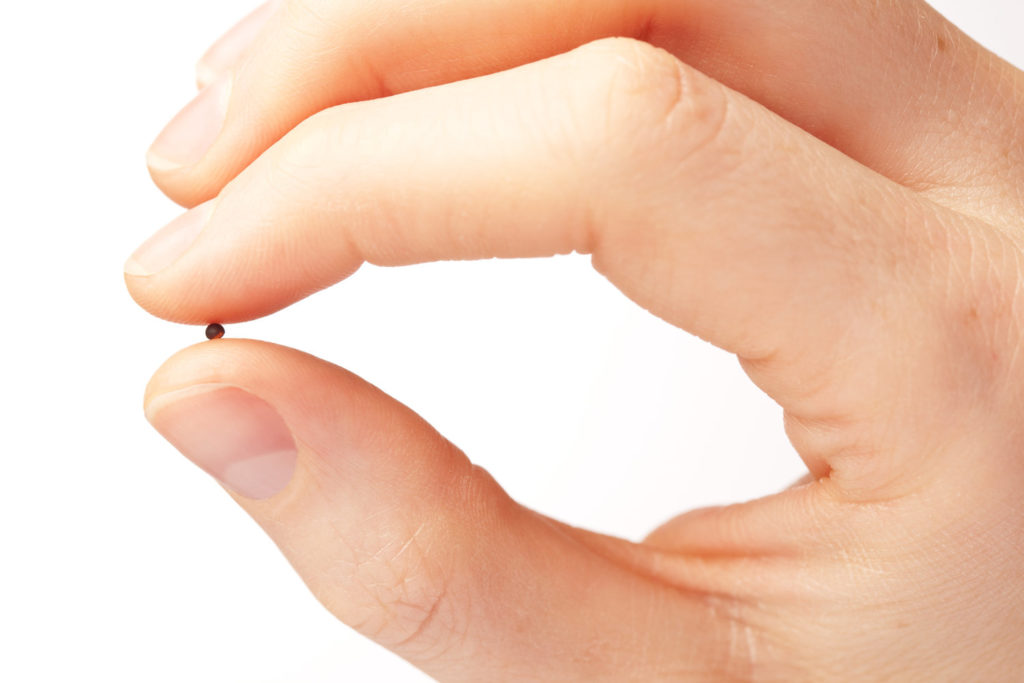 God Chooses the Small Things
Moses
Gideon’s Army - Judges 7:3, 7
David - 1 Samuel 16:11
Bethlehem - Micah 5:2
The Apostles - Acts 17:6
God’s Ways are Not Our Ways
Isaiah 55:8-9
1 Samuel 16:7
1 Corinthians 1:26-29
Small Things Manifest God’s Glory and Power
Judges 7:2
1 Samuel 17:45-47
God Can Use Me!
God can only use me when I realize I am small and humble myself before Him.

“But on this one will I look: on him who is poor and of a contrite spirit, and who trembles at My word” - Isaiah 66:2
Do Not Despise the Day of Small ThingsZechariah 4:10
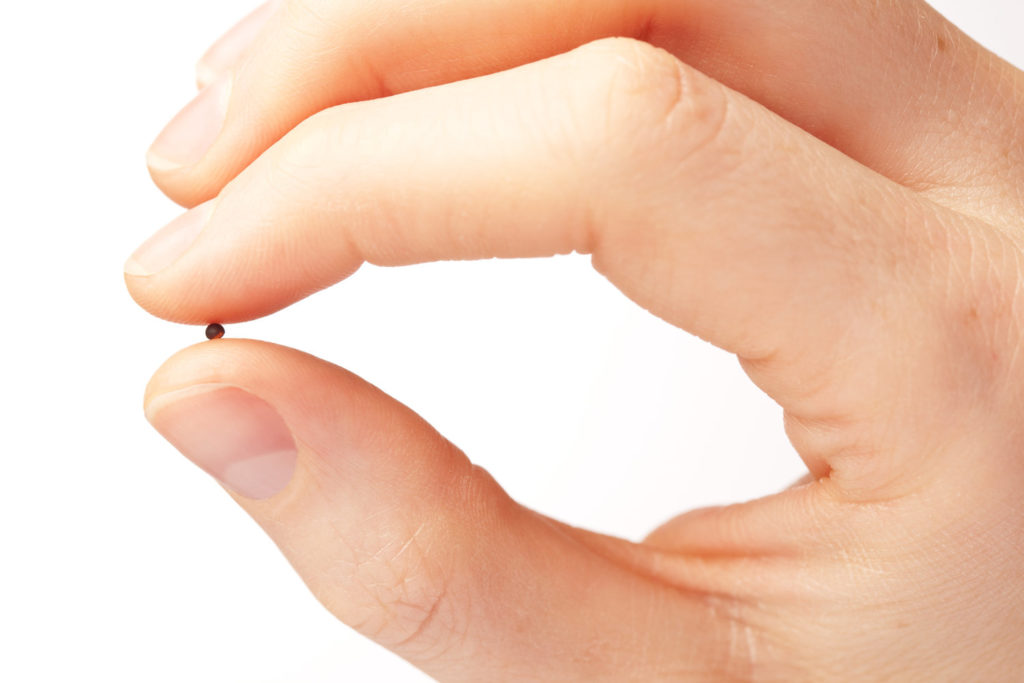